FormazIone inps
Breve corso introduttivo alle prestazioni previdenziali
I.V.S.
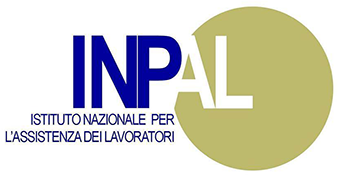 Qualche accenno normativo
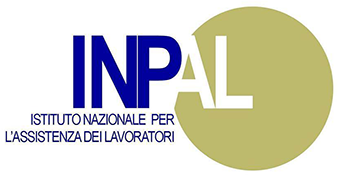 Art 38 Costituzione 

Ogni cittadino sprovvisto dei mezzi necessari per vivere 
ha diritto 
al mantenimento e all’assistenza sociale 
I lavoratori hanno diritto che siano preveduti ed assicurati mezzi adeguati alle loro esigenze di vita in caso di infortunio, malattia, invalidità e vecchiaia., disoccupazione involontaria .
Gli inabili ed i minorati hanno diritto all’educazione e all’avviamento professionale ai compiti previsti in questo articolo provvedono organi  ed istituti predisposti o integrati dallo stato
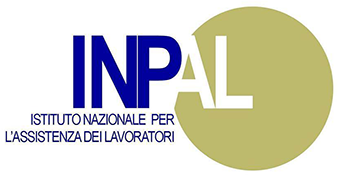 Nasce cosi la distinzione
Assistenza sociale
Previdenza sociale
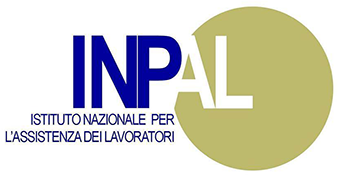 Assistenza sociale
Consiste in prestazioni a vario genere indirizzate al sostegno di ogni persona, lavoratore o no, che si trovi in uno stato di bisogno
Essa viene Attuata direttamente dagli organi della pubblica amministrazione e attinge i propri mezzi dal finanziamento pubblico

 
Tipici sono invalidità civile e assegno sociale
Previdenza sociale
Strumento di politica sociale destinato a prevenire condizioni di bisogno di soggetti esposti ed economicamente indifesi in quanto totalmente dipendenti dal lavoro quotidiano.
Riservata alle classi lavoratrici

La previdenza sociale è assicurata tramite 
IINPS ed INAIL
LO STATO COME ASSOLUTO DETENTORE DEL POTERE NORMATIVO IN MATERIA
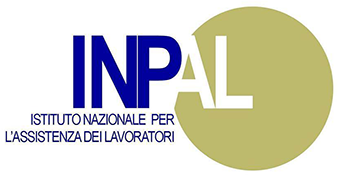 Lo stato italiano è avanti e crea
SICUREZZA SOCIALE 
Supera il concetto di assistenza e previdenza e si caratterizza da un intervento pubblico esteso indistintamente a tutti i cittadini in quanto tali , diretta alla tutela di tutte le condizioni fondamentali
di bisogno
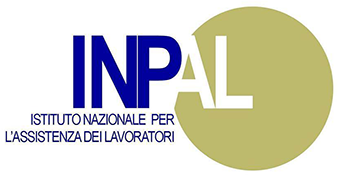 Evoluzione storica della legislazione sociale: dai primi interventi normativi alla Costituzione
parliamo del 1800
La legislazione è strettamente connessa alla rivoluzione industriale
Nonostante le aspettative di lavoro in fabbrica, sicuramente diverso dalla agricoltura nascono sempre più poveri
Nessuna tutela ai lavoratori
sempre più sfruttati
Soprattutto donne e bambini
I lavoratori si organizzano in società di mutuo soccorso
Sistema di auto protezione
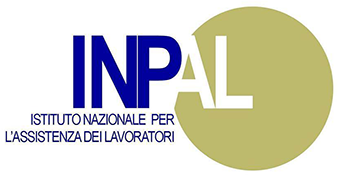 Le società di mutuo soccorso.. Come i primi sindacati

Lo stato successivamente introdusse diversi istituti che regolavano:
La durata della giornata lavorativa, tutela dei fanciulli e delle donne, fino alla prevenzione degli infortuni.
A questo periodo si fa risalire la nascita della legislazione sociale e di conseguenza del diritto del lavoro….
Legge 17/03/1898, n° 80.. 
viene istituita la 
ASSICURAZIONE OBBLIGATORIA CONTRO GLI INFORTUNI SUL LAVORO 
DEGLI OPERAI DELLA INDUSTRIA.
La norma introduceva il concetto di responsabilità oggettiva del datore di lavoro limitata alla 
« riparazione del danno»
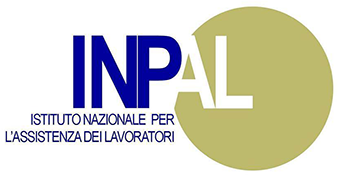 17/07/1898 n°350
Istituita la CASSA NAZIONALE PER 
L’ ASSICIRAZIONE CONTRO LA VECCHIAIA E L ‘INVALIDITÀ DEGLI OPERAI
La cassa era regolamentata sulla base di un sistema volontario di contribuzione  con partecipazione dello stato
Leggi 
3657/1896, 242/1902, 818/1907
5tutela delle donne de dei fanciulli
cd «mezze forze»
Legge 489/1907 
riposo settimanale e festivo
1917
Introdotta la 
Assicurazione obbligatoria contro gli infortuni in agricoltura
1917
Assicurazione obbligatoria per la invalidità e la vecchiaia per i lavoratori addetti agli stabilimenti ausiliari
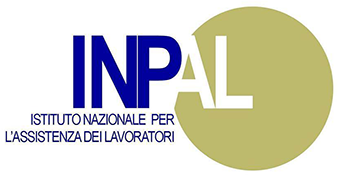 Il ventennio fascista
Il sistema corporativo porta ad innovazione legislative
Estensione del rischio lavorativo  a copertura di inabilità, malattie, e morte
1927
Istituzione   della 
CARTA DEL LAVORO
Coordinava ed unificava gli istituti di previdenza
Assicurazione contro la tubercolosi
Istituite le malattie professionali
Assegni familiari
Istituita 
INAM
ISTITUTO NAZIONALE ASSITENZA MALATTIA 
Per i lavoratori industri commercio e agricoltura
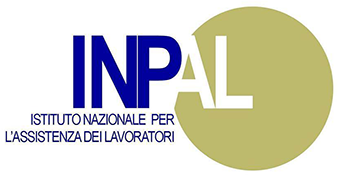 1948
Carta costituzionale
Articoli dedicati 
3, 4,  35-47, 39-42, 40-42
Art 38 Costituzione 
Ogni cittadino sprovvisto dei mezzi necessari per vivere ha diritto 
al mantenimento e all’assistenza sociale 
I lavoratori hanno diritto che siano preveduti ed assicurati mezzi adeguati alle loro esigenze di vita in caso di infortunio, malattia, invalidità e vecchiaia., disoccupazione involontaria .
Gli inabili ed i minorati hanno diritto all’educazione e all’avviamento professionale ai compiti previsti in questo articolo provvedono organi  ed istituti predisposti o integrati dallo stato
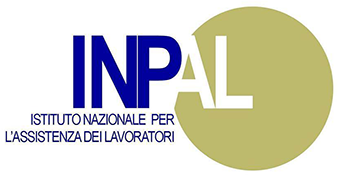 Importanti innovazioni normative
Lex 503/92
 riforma Amato
Lex 335/95
Riforma Dini
Lex 92/1994 
riforma Maroni
Riforma Fornero
decreto legge 6 dicembre 2011, n. 201
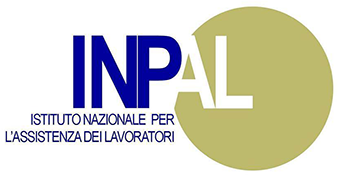 Riforma Amato
Innalzamento della età pensionabile
 da 55 a 60 per le donne 
65 a 60 per gli uomini

Da 15 a 20 anni di cbt
Sistema retributivo
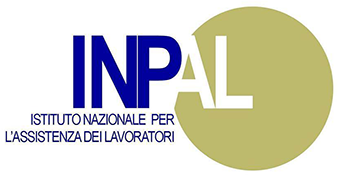 Riforma Dini
335/95
Passaggio dal 01/01/1996 al sistema contributivo
Il requisito anagrafico diventa flessibile in quanto l’età di pensionamento varia in base alla anzianità CONTRIBUTIVA posseduta e le pensioni di anzianità permangono fino alla completa soppressione e sostituzione con quelle di vecchiaia contributiva
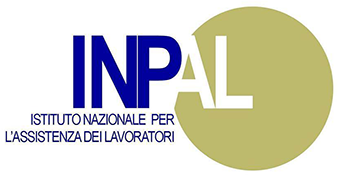 Riforma Maroni
243/2004
Ha ridefinito i requisiti di accesso ai trattamenti di vecchiaia e di anzianità incentivato i fondi di pensione mediante devoluzione del tfr, 
Ha innalzato l’età per la pensione di vecchiaia 
da 57 a 60 per le donne 
 da 60 ai 65 per i maschi
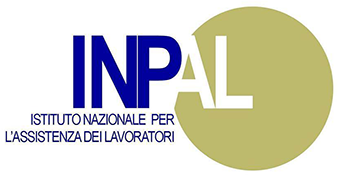 “Riforma delle pensioni Damiano” con la L. 24 dicembre 2007, n. 247;
"finestra" mobile che incorpora la "finestra" fissa, mediamente di 4 mesi,
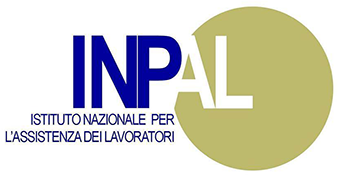 Riforma Fornero
decreto 
legge 6 dicembre 2011, n. 201
aumento dell'età per il pensionamento sia di vecchiaia che di anzianità;
“finestra” mobile di 12 mesi per tutti i lavoratori dipendenti pubblici e privati o 18 mesi per quelli autonomi aumento dell'età per il pensionamento sia di vecchiaia che di anzianità;
le ricongiunzioni diventano onerose
allungamento da 60 a 65 anni (più “finestra” di 12 mesi), senza gradualità, per le lavoratrici dipendenti pubbliche per equipararle ai dipendenti pubblici;
introduzione dell’adeguamento triennale all’aspettativa di vita, a decorrere dal 2014;[3]
le ricongiunzioni diventano onerose
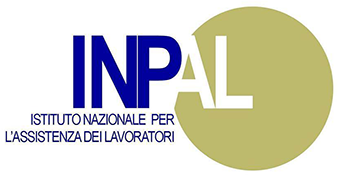 PENSIONE ANTICIPATA 
(EX ANZIANITA’)
PENSIONE DI VECCHIAIA
PENSIONE AI SUPERSTITI
Le PENSIONI INPS
PENSIONE DI INABILITA
ASSEGNO ORDINARIO DI INVALIDITA’
PENSIONE SUPPLEMENTARE
RICOSTITUZIONE DI PENSIONE
TOTALIZZAZIONE
SUPPLEMENTO DI PENSIONE
Prestazioni esclusivamente contributive.
Quota 100
Ape volontario
Ape social
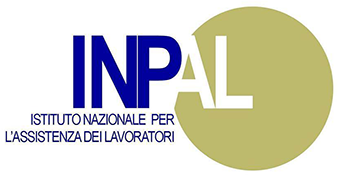 IL SISTEMA CON CUI SI VA IN PENSIONE:
SISTEMA RETRIBUTIVO O CONTRIBUTIVO?

La riforma generale degli ordinamenti pensionistici, attuata con la legge 8 agosto 1995, n. 335, 
lasciando a esaurimento il sistema di calcolo retributivo, 
ha introdotto il sistema di calcolo contributivo.

….o con il sistema cosiddetto MISTO
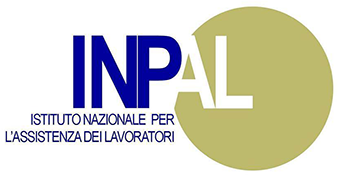 Calcolo retributivo della pensione: a chi si applica?

Bisogna prendere in considerazione la data 31 dicembre 1995 e gli anni di versamenti contributivi maturati fino a quel momento.

Il metodo retributivo è quindi applicabile:
ai lavoratori che alla data del 31 dicembre 1995 vantavano almeno 18 anni di anzianità contributiva

a seguito della riforma Fornero del 2012 per tali lavoratori il metodo retributivo è applicabile solo per gli anni di lavoro maturati fino al 31 dicembre 2011.
 Dal 1 gennaio 2012 infatti trova applicazione per tutti il metodo contributivo per gli anni di contribuzione residui.
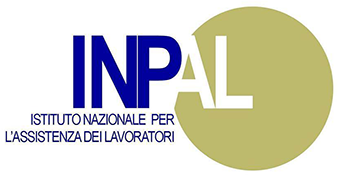 Calcolo retributivo della pensione: in cosa consiste?

Il sistema retributivo calcola la pensione in relazione alla retribuzione media degli ultimi anni di lavoro:

fino al 31 dicembre 1992, gli ultimi 5 anni di lavoro per i lavoratori dipendenti 
e 10 per quelli autonomi;

dal 1 gennaio 1993 al 31 dicembre 2011, gli ultimi 10 anni di lavoro per i lavoratori dipendenti e 15 per quelli autonomi;


Le pensioni risultano potenzialmente più “ricche” non solo per i diversi elementi alla base del calcolo ma anche perché, di solito, negli ultimi anni della propria carriera la retribuzione è più elevata.
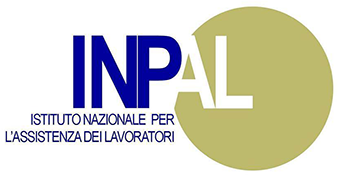 Pensione retributiva: come si calcola?

Per il calcolo della pensione 3 sono gli elementi essenziali:
La retribuzione annua pensionabile: è la retribuzione o il reddito medio degli ultimi anni di attività lavorativa antecedenti alla data di pensionamento (ad esempio i 10 anni per i lavoratori dipendenti);

l’anzianità contributiva: è data dagli anni di versamento dei contributi previdenziali alla previdenza pubblica nell’arco dell’attività lavorativa (ad esempio 40 anni);

l’aliquota di rendimento: consiste nella % utilizzata per calcolare la pensione sulla base della retribuzione annua pensionabile. Si applica un’aliquota iniziale di rendimento piena del 2%, per importi annui fino a 46.630 euro, che si riduce progressivamente al crescere della retribuzione, scendendo fino al 0,90% per retribuzioni annue superiori a 88.597 euro.
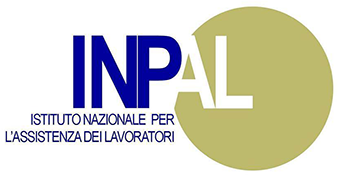 Calcolo contributivo della pensione: a chi si applica il metodo?
Anche in questo caso contano:
 la data del 31 dicembre 1995 e gli anni di anzianità contributiva maturati. 
Il metodo di calcolo contributivo, Riforma Dini, ha trovato applicazione:

integralmente per i  lavoratori privi di anzianità contributiva al 31 dicembre 1995;
solo per gli anni di contribuzione successivi al 31 dicembre 1995, per i lavoratori che alla stessa data avevano un’anzianità contributiva inferiore ai 18 anni; 

per gli anni di contribuzione antecedenti si applica ancora il metodo retributivo.


Con la Riforma Fornero il metodo contributivo è diventato l’unico metodo di calcolo della pensione e viene applicato per gli anni di contribuzione successivi al 1 gennaio 2012 anche per i lavoratori che fino a quel momento erano soggetti interamente al metodo retributivo (quindi con un’anzianità contributiva al 31 dicembre 1995 superiore ai 18 anni).
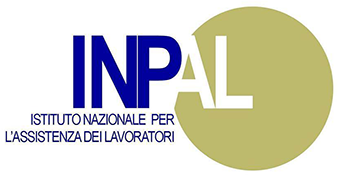 Calcolo contributivo: in cosa consiste?


Il metodo di calcolo contributivo pone in stretta correlazione i contributi versati durante l’attività lavorativa con la pensione, anziché la retribuzione media degli ultimi anni come nel calcolo retributivo.
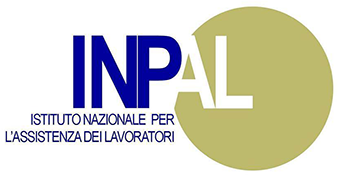 La Pensione Anticipata

 è il trattamento pensionistico erogato nei confronti dei lavoratori iscritti all'assicurazione generale obbligatoria, che può essere raggiunto al perfezionamento del solo requisito contributivo indipendentemente dall'età anagrafica del beneficiario.





**Chi negli ultimi 10 anni di attività ha svolto lavori usuranti per almeno 7 anni può accedere al pensionamento con una riduzione sul requisito anagrafico
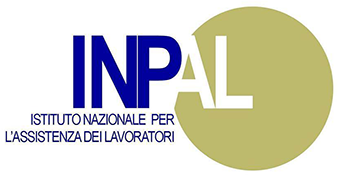 Lavoratori con almeno 18 anni di anzianità contributiva 
alla data del 31 dicembre 1995:
 a loro si applica il regime retributivo per cui il calcolo dell’importo
della pensione è effettuato sulla base delle retribuzioni o redditi
relativi agli ultimi anni precedenti alla data di decorrenza della pensione.
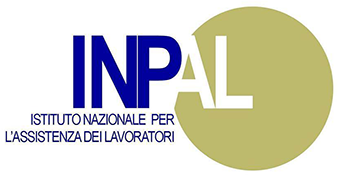 Lavoratori che hanno iniziato a lavorare prima del 1° gennaio 1996, 
ma che alla data del 31 dicembre 1995 avevano un’anzianità contributiva inferiore a 18 anni:

• ai fini del diritto alle prestazioni pensionistiche a loro si applica il regime retributivo;
• ai fini del calcolo dell’importo delle pensioni, si applica il sistema di calcolo misto


L’importo della pensione è determinato: 
con il sistema retributivo 
per la quota di pensione relativa all’anzianità contributiva maturata fino al 31 dicembre 1995,
 
con il sistema di calcolo contributivo
 per la quota di pensione relativa all’anzianità contributiva maturata dal 1° gennaio 1996
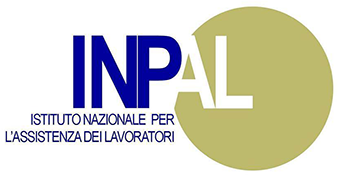 Lavoratori che hanno iniziato a lavorare dopo il 31 dicembre1995 
e a quella data non possono far valere alcun periodo di contribuzione:

a loro si applica il regime contributivo per cui l’importo della pensione sarà determinato con riferimento al “montante contributivo” maturato sulla base della contribuzione considerata, anno su anno,
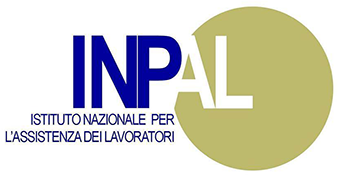 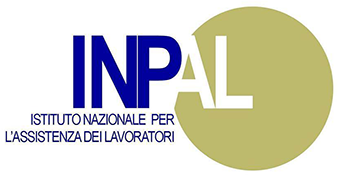 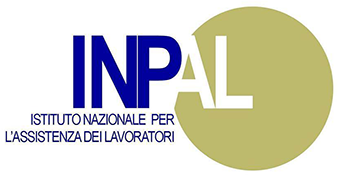 La pensione di vecchiaia 
è quella prestazione pensionistica erogata dall'assicurazione generale obbligatoria, dai fondi ad essa sostitutivi, esclusivi o esonerativi nonché dalla gestione separata dell'Inps al compimento di una determinata età anagrafica unitamente al possesso, di regola, di almeno 20 anni di contributi. 
Dal 1° gennaio 2012 la Legge Fornero, DL 201/2011 ha inasprito in generale i requisiti
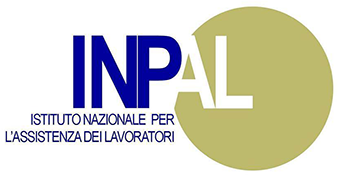 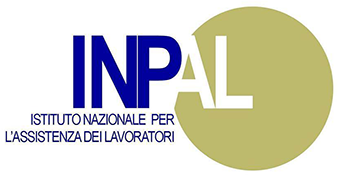 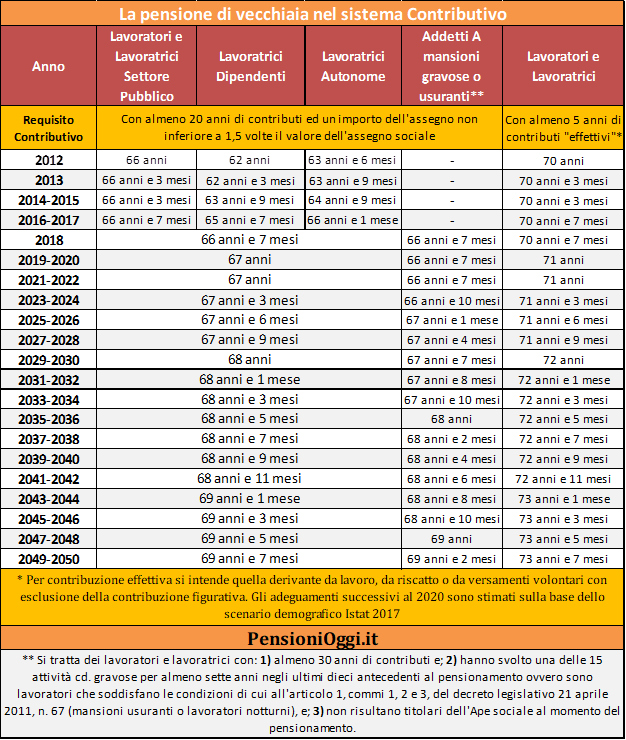 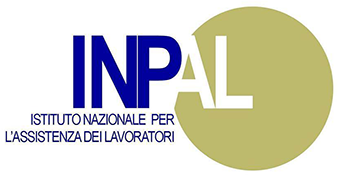 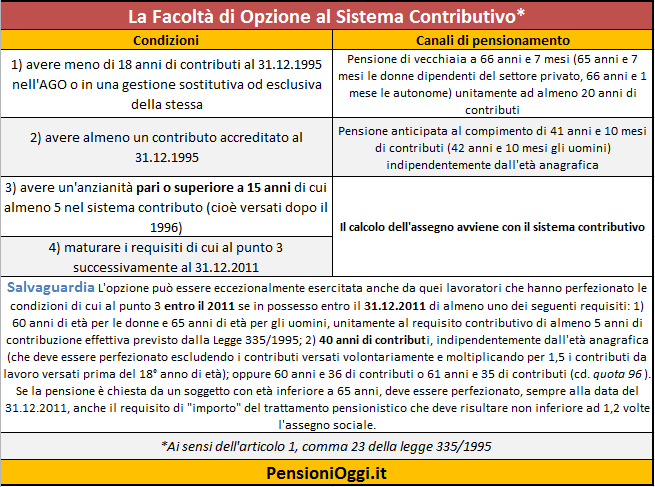 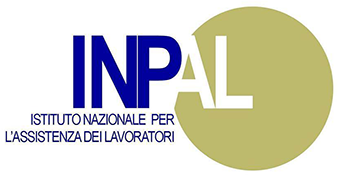 L'OPZIONE DONNA
Le lavoratrici del settore pubblico e privato hanno ancora la possibilità di andare in pensione prima a condizione di accettare una pensione calcolata con il metodo contributivo.
La facoltà di opzione non è invece esercitabile dalle lavoratrici iscritte alla gestione separata o che, comunque, intendano utilizzare la contribuzione presente in tale gestione per perfezionare il requisito contributivo di 35 anni. 

In particolare non è possibile utilizzare il cumulo dei periodi assicurativi 

al fine di integrare il requisito contributivo richiesto (in caso di carriere miste occorre quindi necessariamente effettuare una ricongiunzione ai sensi della legge n. 29/79 o n. 45/90 se si tratta di periodi accreditati nelle casse professionali).
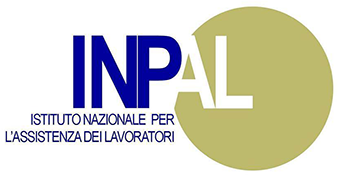 l'articolo 16 del dl n. 4/2019 convertito con legge n. 26/2019 consente l’opzione alle lavoratrici dipendenti in possesso 

di 58 anni (59 anni le autonome) e 35 anni di contributi entro il 31 dicembre 2021 
(cfr: Messaggio Inps 169/2022). 


La facoltà è sostanzialmente a disposizione per le lavoratrici dipendenti nate entro il 31 dicembre 1963 e delle autonome nate entro il 31 dicembre 1962 a condizione, per entrambe le categorie, che sia raggiunto entro il 31.12.2021 il requisito contributivo di 35 anni. 


Per questa tipologia di prestazione resta in vigore la cd. finestra mobile secondo la quale l'assegno viene erogato dopo 12 mesi dalla maturazione dei predetti requisiti per le dipendenti e 18 mesi per le autonome (cfr: Circolare Inps 53/2011).
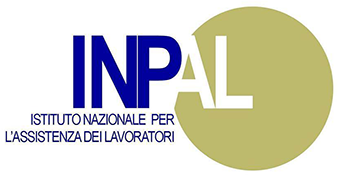 Gli effetti della decurtazione


 
Per effetto del passaggio al sistema di calcolo totalmente contributivo le lavoratrici che optano per il regime in questione subiscono mediamente una decurtazione sull'assegno che oscilla intorno 25-35% rispetto alle regole del sistema misto. 

Il taglio è tuttavia molto variabile a seconda dell'età della lavoratrice e dalle caratteristiche di carriera, retribuzione ed anzianità contributiva maturata alla data di accesso al regime.
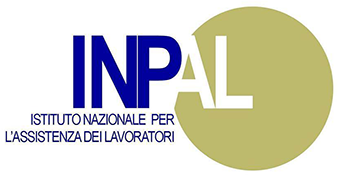 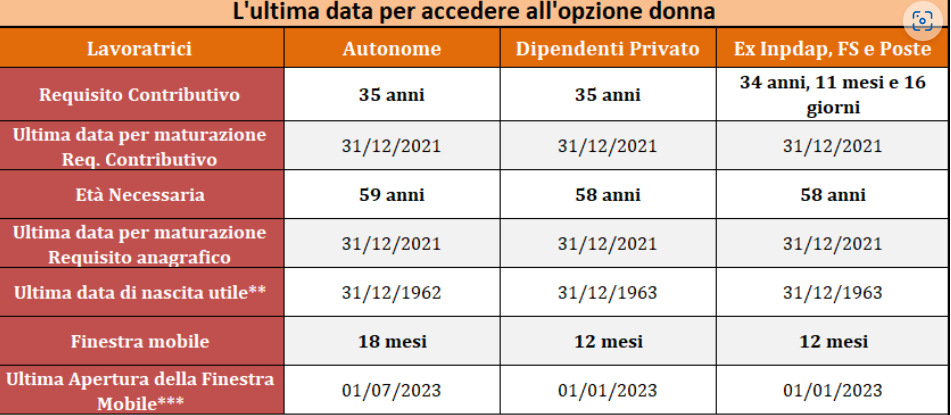 Ai fini del raggiungimento dei 38 anni di contributi è valida la 
 contribuzione
obbligatoria, volontaria, da riscatto, 


per i dipendenti del settore privato
 il possesso di almeno 35 anni di contribuzione 
ad esclusione dei periodi di disoccupazione e malattia
 (Circ. Inps 11/2019).
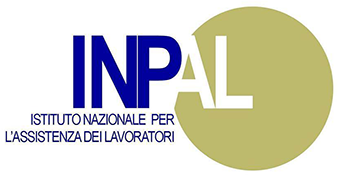 Pensione "Quota 102"
Limitatamente al solo anno 2022, allo scopo di attenuare le conseguenze dello scalone, l'articolo 1, cc. 87 e seguenti della legge n. 234/2021 (legge di bilancio per il 2022) ha introdotto una nuova forma di pensionamento anticipato, mutuata dalla vecchia “Quota 100”, denominata “Quota 102”, conseguibile con un'età anagrafica minima di 64 anni e 38 di contributi.
Per i lavoratori iscritti all’assicurazione generale obbligatoria (settore privato) ai sensi dell'art. 22, I. n. 153/1969 almeno 35 di contributi devono essere raggiunti al netto di eventuali periodi di contribuzione figurativa accreditati per periodi di malattia, di disoccupazione o equiparati come, ad esempio, periodi di percezione dell'indennità di ASpI, di Mini-ASpI,
Requisiti contributivi
Ai fini della maturazione del requisito contributivo è possibile far ricorso al cumulo dei periodi assicurativi non coincidenti temporalmente maturati presso l'assicurazione generale obbligatoria e le gestioni sostitutive ed esclusiva alla stessa gestite dall'lnps. E’ confermato, invece, il divieto di cumulo dei periodi di contribuzione versati presso casse libero professionali; questi potranno, dunque, essere valorizzati solo previa ricongiunzione onerosa all'assicurazione generale obbligatoria ai sensi della legge. n. 45/1990.
La decorrenza
Il trattamento è soggetto ad un meccanismo di differimento nell’erogazione del primo rateo pensionistico rispetto alla maturazione del requisito (c.d. "finestre"). Più precisamente, per i lavoratori autonomi e subordinati del settore privato è prevista una finestra di tre mesi dalla maturazione dei requisiti mentre per i dipendenti delle pubbliche amministrazioni, di cui all'art. 1, comma 2, D.Lgs. n. 165/2001 la finestra è di sei mesi.
L'incumulabilità con i redditi da lavoro
La pensione in Quota 102 non è cumulabile con altri redditi da lavoro autonomo o subordinato, anche se prodotti all'estero, relativi ad attività svolte successivamente alla decorrenza del trattamento e sino al compimento dell'età per il pensionamento di vecchiaia (67 anni).
Il cumulo reddituale è consentito unicamente con redditi da lavoro autonomo occasionale, percepiti entro la soglia dei 5.000 euro lordi annui.
Soggetti esclusi
E' fuori dalla quota 100, per espressa previsione, il comparto difesa e sicurezza (Forze Armate, Forze dell'ordine e VV.FF) per il quale continuano ad applicarsi i requisiti previdenziali più favorevoli previsti nel Dlgs 165/97.


Contribuzione Utile

Ai fini del raggiungimento dei 38 anni di contributi è valida la contribuzione a qualsiasi titolo accreditata in favore dell'assicurato (obbligatoria, volontaria, da riscatto, figurativa), fermo restando, per i dipendenti del settore privato, il possesso di almeno 35 anni di contribuzione ad esclusione dei periodi di disoccupazione e malattia (Circ. Inps 11/2019). 
Ai fini del pensionamento l'articolo 14, co. 2 del Dl 4/2019 sancisce la facoltà di cumulare gratuitamente - ai sensi di quanto previsto con la legge 228/2012 -  la contribuzione mista cioè presente nell'assicurazione generale obbligatoria dei lavoratori dipendenti, nelle gestioni speciali dei lavoratori commercianti, artigiani e coltivatori diretti, della gestione separata dell'Inps nonché delle gestioni sostitutive ed esclusive dell'AGO (sono fuori le casse professionali).

Trattamento di Fine Servizio

Per il pubblico impiego che accede alla quota 100 è prevista una dilazione nel pagamento della buonuscita rispetto ai termini ordinari. La penalità è parzialmente compensata dalla possibilità di conseguire un anticipo della buonuscita per un importo sino a 45 mila euro tramite il sistema bancario (qui i dettagli).
Come si nota la rigidità del mix tra età anagrafica e contributiva comporta, ad esempio, che un assicurato con 36 anni di contributi e 64 anni di età pur avendo matematicamente raggiunto la quota 100 dovrà attendere almeno altri due anni per poter guadagnare l'uscita.
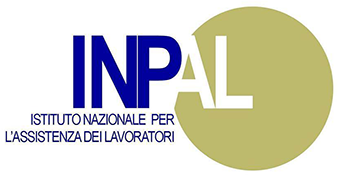 L’APE agevolato
 
è un sussidio economico introdotto che accompagna al raggiungimento
 della pensione di vecchiaia 

a condizione di avere raggiunto il 63° anno di età 
unitamente ad almeno 30 o 36 anni di contributi.
individuata in base a quattro specifici profili di tutela: 
disoccupati, 
invalidi, 
soggetti che assistono parenti disabili, 
addetti a mansioni cd. Gravose.

Tra le condizioni per la sua concessione spicca, tra l'altro, la necessaria residenza in Italia del beneficiariio.
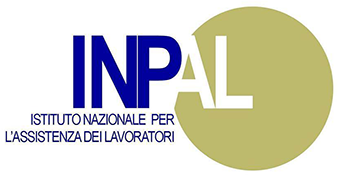 Disoccupati


l'Ape sociale può essere concesso ai lavoratori dipendenti che si trovano in stato di disoccupazione a seguito di cessazione del rapporto di lavoro per licenziamento, anche collettivo, dimissioni per giusta causa o risoluzione consensuale nell'ambito della procedura di conciliazione obbligatoria .
Dal 1° gennaio 2018 sono stati inclusi anche i lavoratori la cui disoccupazione sia conseguenza della scadenza di un contratto a termine a condizione che nei tre anni precedenti la cessazione del rapporto, abbiano avuto periodi di lavoro dipendente per almeno 18 mesi. 
Oltre a trovarsi in stato di disoccupazione a seguito dei predetti eventi è necessario, altresì, che il lavoratore abbia concluso integralmente la prestazione per la disoccupazione spettante
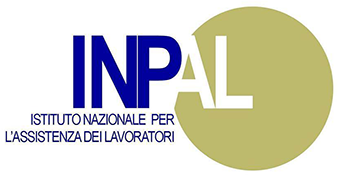 Caregivers 

L'Ape sociale può essere concesso ai lavoratori dipendenti o autonomi che assistono, al momento della richiesta e da almeno sei mesi, il coniuge o un parente di primo grado convivente con handicap in situazione di gravità ai sensi dell’articolo 3, comma 3, della legge 5 febbraio 1992, n. 104. 

Dal 1° gennaio 2018, a seguito di un correttivo inserito nella legge di bilancio 2018, sono stati inclusi anche i soggetti che assistono, un parente o un affine di secondo grado convivente qualora i genitori o il coniuge della persona con handicap in situazione di gravità abbiano compiuto i settanta anni di età oppure siano anch'essi affetti da patologie invalidanti o siano deceduti o mancanti. 




Invalidi
L'Ape sociale può essere concesso ai lavoratori dipendenti o autonomi con una riduzione della capacità lavorativa, accertata dalle competenti commissioni per il riconoscimento dell’invalidità civile, superiore o uguale al 74 per cento da almeno tre mesi.
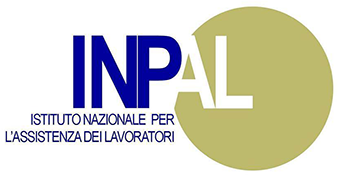 Lavori cd. GravosiInfine lo strumento può essere concesso ai lavoratori dipendenti che svolgono una delle professioni elencate nella tavola sottostante (si veda qui per un riepilogo puntuale). Dal 1° gennaio 2018 le professioni definite gravose sono diventate 15 dalle originarie 11 (sono stati inclusi gli operai agricoli, i lavoratori della pesca, i marittimi ed impianti siderurgici); è venuto meno il vincolo della tariffa inail non inferiore al 17 per mille; si è ampliato il periodo di ricerca della continuità dell'attività gravosa: se sino al 31.12.2017 il lavoratore doveva dimostrare di aver svolto l'attività gravosa per almeno sei anni negli ultimi sette, dal 1° gennaio 2018, in alternativa al predetto requisito il vincolo si considera soddisfatto anche con almeno sette anni di attività gravosa negli ultimi dieci. 
Il requisito contributivoAnche nel 2019 l'Ape sociale si conferma un intervento di natura selettiva, in quanto rivolto solo ad alcune platee di lavoratori che rispettino particolari caratteristiche. Per accedere all'Ape sociale bisogna, inoltre, soddisfare un minimo di 30 anni di contributi che diventano 36 anni per i lavoratori impiegati nelle attività gravose appena citate. Dal 1° gennaio 2018, però, le lavoratrici madri hanno uno sconto di un anno per ogni figlio entro un massimo di due anni: una madre con due figli potrà dunque accedere al beneficio con 28 anni di contributi anzichè 30 (34 nei lavori cd. gravosi). La misura resta sperimentale: durerà sino al 31 dicembre 2019.
Lavori cd. Gravosi
Infine lo strumento può essere concesso ai lavoratori dipendenti che svolgono una delle professioni  definite gravose



Il requisito contributivo


Per accedere all'Ape sociale bisogna, inoltre, soddisfare un minimo di 30 anni di contributi che diventano 36 anni per i lavoratori impiegati nelle attività gravose appena citate. 
Dal 1° gennaio 2018, però, le lavoratrici madri hanno uno sconto di un anno per ogni figlio entro un massimo di due anni: durerà sino al 31 dicembre 2019.
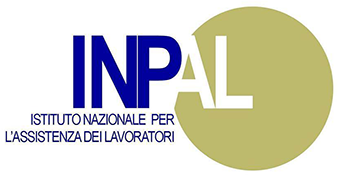 L'entità del sussidio

Il sussidio consiste in un assegno, sino alla pensione di vecchiaia erogato direttamente dall'Inps per 12 mesi all'anno il cui valore è pari all’importo della rata mensile della pensione calcolata al momento dell’accesso all'indennità stessa. 
Il sussidio non può in ogni caso superare l’importo massimo mensile di 1.500 euro lordi non rivalutabili annualmente. 
E non ha alcun riflesso sull'importo pensionistico futuro in quanto l'operazione è a totale carico dello stato 
(e non del lavoratore come prevede l'APE volontario).

 Il sussidio erogato è trattato fiscalmente come reddito da lavoro dipendente con riconoscimento, peraltro, del bonus di 80 euro previsto dal Governo Renzi.
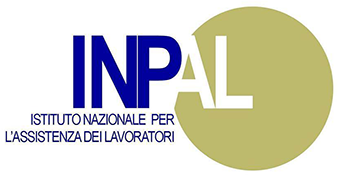 Vicende dell'APE Agevolato
L’indennità non è compatibile con i trattamenti di sostegno al reddito connessi allo stato di disoccupazione involontaria, nonché dell'indennizzo per la cessazione dell'attività commerciale.
 mentre è cumulabile con eventuali trattamenti ai superstiti concessi al beneficiario nonché con le prestazioni di invalidità civile.
 
Per accedere al sussidio il lavoratore deve inoltre cessare qualsiasi attività lavorativa sia dipendente che autonoma fermo restando la possibilità di cumulare l'indennità con piccoli redditi da lavoro dipendente o parasubordinato nei limiti di 8.000 euro annui (4.800 euro nel caso di lavoro autonomo).
Da notare che il beneficiario del sussidio decade dal diritto all’indennità, nel caso di conseguimento di una pensione anticipata e che, per i dipendenti pubblici, i termini di pagamento delle indennità di fine servizio inizieranno a decorrere dal raggiungimento della pensione di vecchiaia e non da quella dell'accesso all'Ape agevolata.
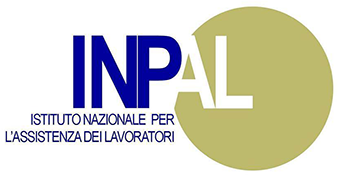 Domanda di certificazione dei requisiti
Prima dell'invio della vera e propria domanda di liquidazione dell'indennità Ape sociale, è necessario aver inoltrato la domanda di certificazione del diritto alla prestazione. Ai fini del rilascio della certificazione da parte dell'lnps, il richiedente deve presentare (artt. 4, 5, 6, 7 e 11 D.P.C.M. n. 88/2017):
un'istanza di riconoscimento delle condizioni per il diritto all'Ape sociale;
un'autodichiarazione ex art. 47, D.P.R. n. 445/2000 di possesso dei requisiti anagrafici, contributivi e soggettivi al momento della domanda o, alternativamente, entro il 31 dicembre dell'anno considerato;
la documentazione speciale che certifichi il possesso dei requisiti soggettivi, di cui all'art. 5 D.P.C.M. n. 88/2017, differente in base alla categoria di appartenenza (es. verbale ASL di riconoscimento dell'invalidità civile in misura almeno pari al 74%).
Qualora risultino perfezionati tutti i requisiti, l'Ape sociale decorre dal primo giorno del mese successivo all'invio della domanda di trattamento, previa cessazione dell'attività di lavoro dipendente, autonomo o parasubordinato, svolta sia in Italia sia all'estero.
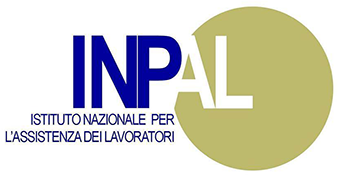 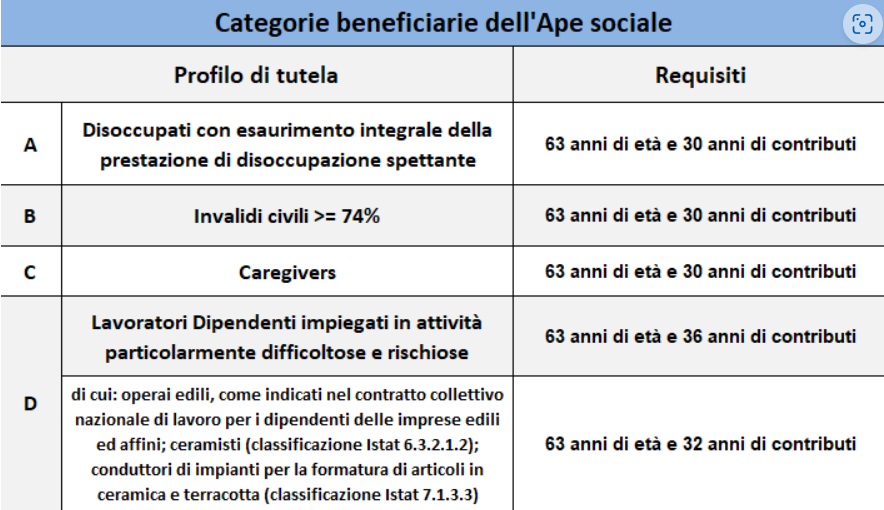 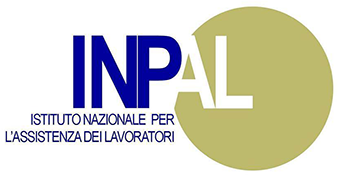 Ape volontario

La novità interessa tutti i lavoratori iscritti presso l'assicurazione generale obbligatoria, le forme ad essa sostitutive od esclusive (dunque sia i lavoratori dipendenti del settore privato, sia gli autonomi, gli iscritti alla gestione separata nonché i lavoratori del pubblico impiego)
 in possesso di 63 anni di età, 20 anni di contributi 
e
 a non più di 3 anni e 7 mesi dalla pensione di vecchiaia nel regime obbligatorio.
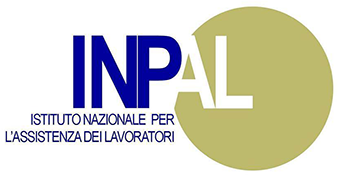 Per l'accesso alla misura la pensione al momento della richiesta dovrà risultare non inferiore a 1,4 volte il trattamento minimo INPS (cioè circa 710 euro al mese) al netto della rata di ammortamento corrispondente all'APE richiesta; 
inoltre l'interessato non deve essere titolare di una pensione diretta 
o 
dell'assegno ordinario di invalidità. 
La misura ha carattere sperimentale: durerà sino al 31 dicembre 2019 e poi potrà essere rinnovato sulla base dei risultati della sperimentazione
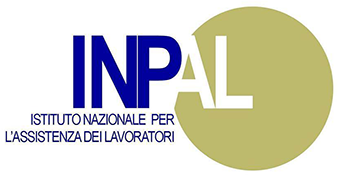 L’elemento distintivo consiste nel fatto che l'operazione consiste in un 
prestito bancario, garantito da un'assicurazione privata 
contro il rischio premorienza che, una volta raggiunti i requisiti per la normale uscita di vecchiaia, il lavoratore - pensionato comincerà mese per mese a ripagare tramite trattenute alla fonte sulla sua pensione operate direttamente dall’INPS,
per i successivi venti anni.
 
Dunque a differenza della versione sociale che è a carico dello Stato e riservata alle persone in difficoltà, quella volontaria comporta un costo per chi ne usufruisce. 
In caso di morte prematura i superstiti però non subiranno alcuna penalità sulla pensione indiretta dato che sarà l'assicurazione a pagare l'intermediario delle somme residue del prestito contratto.
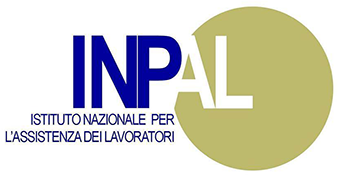 La durata del prestito


L'ape volontario potrà durare da un minimo di sei ad un massimo di 43 mesi 
(è prevista però la possibilità di allungare la durata del prestito ove l'età per il pensionamento di vecchiaia slitti in funzione dei prossimi adeguamenti alla speranza di vita) ed il lavoratore potrà richiedere una cifra da un minimo di 150 euro al mese ad un massimo che oscilla fra il 75 e il 90% della pensione netta maturata al momento della richiesta (come certificata dall'Inps) in base alla durata dell’anticipo. 
L'entità del prestito può essere definita a piacimento a seconda delle proprie aspettative potendo l'APE essere cumulato con redditi da lavoro o con
 la RITA, 
la rendita integrativa temporanea anticipata.


Il prestito sarà erogato ogni mese per 12 mesi l'anno e tali somme non costituiranno reddito ai fini dell’imposta sul reddito delle persone fisiche.
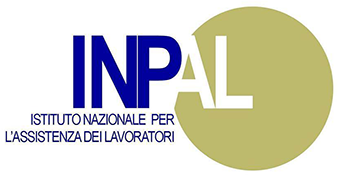 Pensione di inabilità
Requisiti
5 anni di contributi versati di cui tre versati nei 5 anni antecedenti la presentazione della domanda.
Invalidità riconosciuta al 100% e assoluta e permanente impossibilità a svolgere qualsiasi attività lavorativa a causa di infermità o difetto fisico o mentale.
Cessazione del rapporto di lavoro dipendente o cancellazione dagli elenchi di categoria dei lavoratori autonomi o dagli albi professionali.
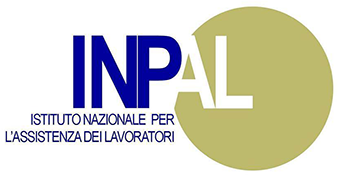 ASSEGNO ORDINARIO di INVALIDITA’
Legge 12 giugno 1984, n. 222
L'assegno e' riconosciuto per un periodo di tre anni ed e' confermabile per periodi della stessa durata, su domanda del titolare dell'assegno, qualora permangano le condizioni che diedero luogo alla liquidazione della prestazione stessa, tenuto conto anche dell'eventuale attività lavorativa svolta. La conferma dell'assegno ha effetto dalla data di scadenza, nel caso in cui la domanda sia presentata nel semestre antecedente tale data, oppure dal primo giorno del mese successivo a quello di presentazione della domanda, qualora la stessa venga inoltrata entro i centoventi giorni successivi alla scadenza suddetta. 8. Dopo tre riconoscimenti consecutivi, l'assegno di invalidità e' confermato automaticamente, ferme restando le facoltà di revisione
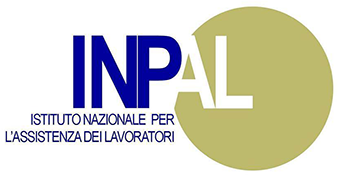 Capacità lavorativa ridotta almeno di 1/3 ( dal 67% in poi )

Almeno 5 anni di contributi versati di cui 3 nei 5 anni precedenti la presentazione della domanda
Rinnovo assegno d'invalidità

Per evitare che il pagamento dell’assegno si interrompa il titolare è tenuto a presentare domanda di rinnovo nel semestre antecedente la scadenza del triennio.
L’assegno non si può trasformare in pensione di anzianità, ma si può trasformare in pensione di vecchiaia qualora vengano soddisfatti i previsti requisiti per il pensionamento per vecchiaia.
Documenti necessari:
Copia documento d'identità
Copia del codice fiscale
Dati anagrafici e codice fiscale del coniuge
Dichiarazione dei redditi, anche del coniuge se sposato (Mod. RED – Sito INPS: AP15)
Certificato Medico (Mod. SS3 ‑ Sito INPS: AP42)
Foglio Banca o Ufficio Postale ( Sito INPS AP 03 – AP 04 )
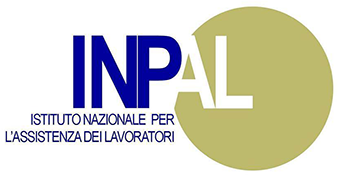 Il Decreto Legislativo 30 dicembre 1992, n. 503 (articolo 1, comma 8) prevede la possibilità per i lavoratori con invalidità non inferiore all’80%, di anticipare l’età pensionabile (pensione di vecchiaia) a 55 anni per le donne e a 60 per gli uomini.

Il riconoscimento dello stato di invalidità in misura non inferiore all'80 per cento deve essere effettuato dagli uffici sanitari dell'Inps e il riconoscimento eventualmente già ottenuto da altro ente costituisce solo elemento di valutazione per la formulazione del giudizio medico legale. Per poter beneficiare della deroga il lavoratore deve allegare alla domanda di pensione il certificato medico redatto sul Mod. S.S.3 e copia del provvedimento di riconoscimento dell’invalidità eventualmente riconosciuta da un altro ente.
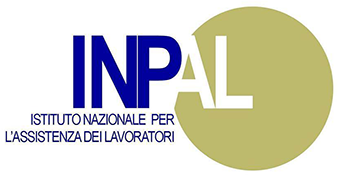 A decorrere dall'anno 2002, ai lavoratori sordomuti di cui all'articolo 1 della legge 26 maggio 1970. n. 381, nonché agli invalidi per qualsiasi causa, ai quali è stata riconosciuta un'invalidità superiore al 74 per cento o ascritta alle prime quattro categorie della tabella A 
è riconosciuto, 
a loro richiesta, 
per ogni anno di servizio effettivamente svolto
 presso pubbliche amministrazioni o aziende private ovvero cooperative,
 il beneficio di due mesi di contribuzione figurativa utile ai soli fini del diritto alla pensione
 e dell'anzianità contributiva;
 il beneficio e' riconosciuto fino al limite massimo di cinque anni di contribuzione figurativa.
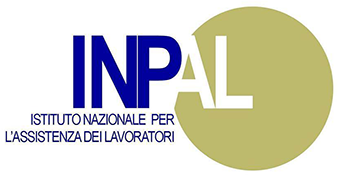 Pensione ai superstiti 



  
Pensione  diretta : (IL DECEDUDO ERA PENSIONATO) 
Spetta ai familiari e non è subordinata ad alcun requisito contributivo

Pensione Indiretta : (IL DECEDUTO ERA ASSICURATO) 
Spetta ai familiari di un lavoratore scomparso mentre ancora era in attività.
E’ sufficiente che si possano far valere indipendentemente dall’età o 15 anni di contributi (780settimane) oppure un minimo di 5 anni di contributi di cui almeno 3 versati nel quinquennio precedente la data del decesso.


NB : L’importo è modulato in base al reddito ( vedi limiti di reddito )
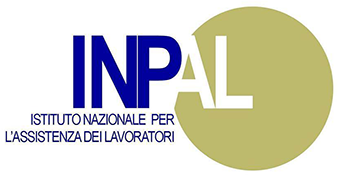 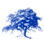 Il coniuge
il coniuge, anche se separato;
il coniuge separato "per colpa", solo se il Tribunale ha stabilito che ha diritto agli alimenti;
il coniuge divorziato, purché il lavoratore deceduto sia stato iscritto  all'INPS prima della sentenza di scioglimento o della cessazione degli effetti civili del matrimonio. Deve essere titolare di assegno di divorzio e non deve essere risposato;
il coniuge divorziato ha diritto alla pensione anche se il lavoratore deceduto si è risposato dopo il divorzio e il secondo coniuge è ancora in vita. In tal caso, l'INPS paga la pensione soltanto dopo che il Tribunale ha emesso una sentenza con la quale stabilisce le quote di pensione spettanti al primo e al secondo coniuge (legge n.74 del 1987).Con la sentenza 419/99, la Corte Costituzionale ha stabilito che il criterio della durata temporale dei due matrimoni non è l'unico criterio che il tribunale deve seguire per calcolare la quota proporzionale di pensione spettante al coniuge superstite e all'ex-coniuge. Il giudice deve valutare anche altri elementi quali la posizione economica del coniuge divorziato e quella del coniuge superstite. Inoltre, con una recente sentenza, la Corte di Cassazione ha stabilito che, per valutare la quota di pensione spettante a ciascuno, occorre tenere conto anche di eventuale periodi di convivenza prima del matrimonio.
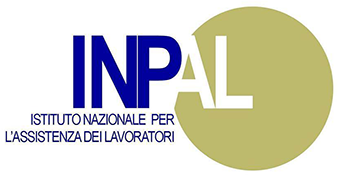 In caso di nuove nozze, al coniuge superstite viene revocata la pensione di reversibilità, ma ha diritto alla liquidazione di una doppia annualità, che corrisponde a 26 volte l'importo della pensione percepita alla data del nuovo matrimonio. La doppia annualità spetta al coniuge che si risposa, anche se vi sono figli superstiti che percepiscono la pensione.
 Per ottenere la doppia annualità, il vedovo o la vedova che contraggono un nuovo matrimonio devono presentare all'INPS una domanda, con l'indicazione dei propri dati anagrafici, il numero di certificato della pensione e la data del matrimonio. 
Ad essa deve essere allegato il certificato di matrimonio. 
Se esistono figli minori che percepivano la pensione di reversibilità insieme al coniuge superstite, essi hanno diritto ad un aumento della loro quota. 
Per ottenere l’aumento è necessario presentare all’INPS la documentazione attestante l’avvenuto matrimonio del genitore superstite.
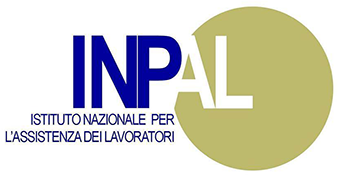 I figli 
(legittimi, legittimati, adottivi, affiliati, naturali, legalmente riconosciuti o giudizialmente dichiarati, nati da precedente matrimonio dell'altro coniuge) che alla data della morte del genitore, siano:
minori di 18 anni;
studenti di scuola media superiore di età compresa tra i 18 e i 21 anni, che siano a carico del genitore e che non svolgano alcuna attività lavorativa;
studenti universitari per tutta la durata del corso legale di laurea e comunque non oltre i 26 anni, che siano a carico del genitore e che non svolgano alcuna attività lavorativa;
inabili di qualunque età, a carico del genitore
I figli studenti a carico del genitore titolare di pensione di reversibilità, che svolgono attività lavorative precarie e saltuarie per le quali percepiscono un piccolo reddito che può migliorare solo momentaneamente la situazione economica, non perdono la qualifica prevalente di studente e di conseguenza continuano ad avere diritto alla quota di pensione di reversibilità (sentenza della Corte Costituzionale n.42 del 1999).
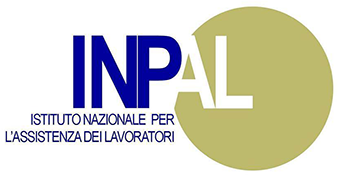 I genitori
In mancanza del coniuge, dei figli e dei nipoti, possono usufruire della pensione ai superstiti anche i genitori che alla data della morte del lavoratore o del pensionato abbiano almeno 65 anni, non siano titolari di pensione e che risultino a carico dell'assicurato o pensionato deceduto con un reddito non superiore all'importo del trattamento minimo maggiorato del 30%. Si ricorda che, per il 2005, tale importo è di € 546,03 mensili.
I fratelli e le sorelle
In mancanza del coniuge, dei figli, dei nipoti e dei genitori, possono usufruire della pensione ai superstiti anche i fratelli celibi e le sorelle nubili che alla data della morte del lavoratore o del pensionato siano inabili al lavoro, anche se minori, non siano titolari di pensione e che risultino a carico dell'assicurato o pensionato deceduto con un reddito non superiore al l'importo del trattamento minimo maggiorato del 30%.
 I nipoti
 minori, purché a carico del nonno o della nonna deceduti, sono equiparati ai figli legittimi e legittimati, e quindi inclusi tra i destinatari diretti della pensione ai superstiti. Nel caso del nipote di età inferiore ai 18 anni, occorre che questo sia stato mantenuto dall'assicurato o dal pensionato deceduto e che si trovi in una situazione di bisogno per la quale non sia autosufficiente economicamente.
Nel caso in cui il giovane non sia orfano, la presenza di uno o di entrambi i genitori non è di ostacolo al riconoscimento della pensione solo nel caso in cui venga dimostrato che nessuno dei genitori è in condizione di provvedere al mantenimento del figlio, sia perché essi non svolgono alcuna attività lavorativa sia perché non hanno fonti di reddito 
(sentenza della Corte Costituzionale n.180 del 1999).
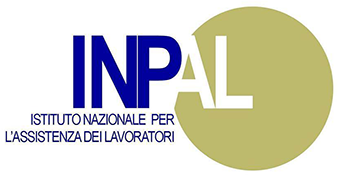 Quando si è a carico
Perché i figli, i nipoti e gli equiparati maggiorenni studenti o inabili superstiti, siano considerati a carico del genitore o del nonno deceduto, devono trovarsi in uno stato di bisogno, non siano autosufficienti economicamente e al loro mantenimento provvedessero l'assicurato o il pensionato deceduto.
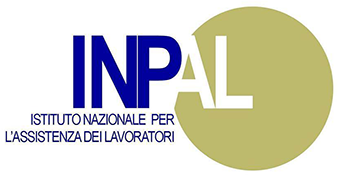 Quote di pensione spettanti ai superstiti dell'assicurato o del pensionato deceduto:
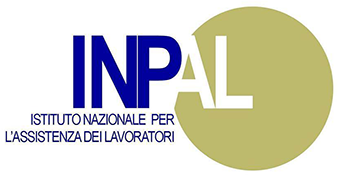 Nel caso in cui gli eredi non abbiano diritto alla pensione, per mancanza di requisiti, possono ottenere un'indennità "una tantum".
Nel sistema contributivo l’indennità è pari all’importo mensile dell’assegno sociale
 moltiplicato per gli anni di contribuzione in possesso dell’assicurato deceduto.Spetta alle seguenti condizioni:
mancanza dei requisiti per la pensione indiretta (cinque anni di contribuzione, di cui almeno tre versati nel quinquennio precedente la data del decesso);
mancanza del diritto alla rendita INAIL in conseguenza della morte del lavoratore;
presenza dei requisiti reddituali previsti per l’assegno sociale.


Si ricorda che nel sistema retributivo l’indennità è liquidata in proporzione all'entità dei contributi versati, purché nel quinquennio precedente la data della morte, risulti versato almeno un anno di contributi.
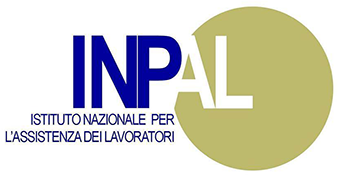 Pensione supplementare
 
Requisiti:
 
E’ una pensione che si può ottenere qualora chi la chiede risulti già titolare di altro trattamento pensionistico e qualora i contributi versati all’INPS non siano sufficienti per raggiungere il diritto a pensione di vecchiaia o di invalidità. 
L’ INPS liquida una pensione che va ad aggiungersi e quindi a supplementare
a quella già percepita.

Essere titolare di una pensione a carico di un Fondo sostitutivo, esclusivo o esonerativo dell’assicurazione generale obbligatoria (INPDAP - FONDI SPECIALI INPS ecc.)
Avere contributi versati nell’assicurazione generale obbligatoria INPS, non sufficienti per raggiungere il diritto a pensione autonoma.
Aver compiuto l’età pensionabile.
Aver cessato l’attività lavorativa.
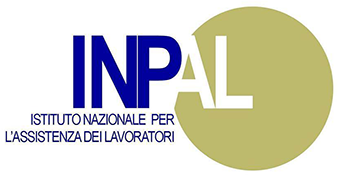 •	Supplementi di pensione

I supplementi sono incrementi della pensione liquidati, a domanda, sulla base di contribuzione relativa a periodi successivi alla data di decorrenza della pensione medesima. 
I supplementi di pensione decorrono dal primo giorno del mese successivo a quello di presentazione della domanda, purché siano perfezionati i requisiti richiesti.
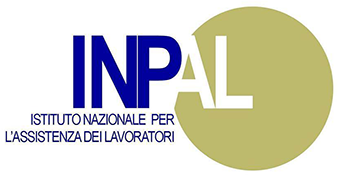 Ricostituzione per contributi pregressi
 
Consiste nel ricalcolo del trattamento della pensione per periodi contributivi non calcolati all’atto della liquidazione della pensione, riferiti comunque a periodi antecedenti alla decorrenza della pensione stessa
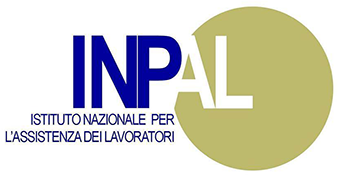 «QUATTORDICESIMA»

La normativa ha previsto la corresponsione di una somma aggiuntiva (c.d. "quattordicesima") con la mensilità di luglio*,  a favore dei titolari di uno o più trattamenti pensionistici a carico dell’Assicurazione Generale Obbligatoria e delle forme sostitutive, esclusive ed esonerative della medesima in presenza di determinate condizioni reddituali e 
con un’età pari o superiore a 64 anni 
La somma aggiuntiva viene erogata in presenza di un reddito complessivo personale riferito all’anno stesso di corresponsione non superiore a 1,5 volte il trattamento minimo annuo
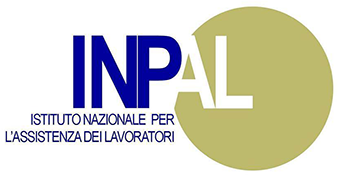 Il beneficio spetta ai titolari di pensione a carico:

dell’assicurazione generale obbligatoria per l'invalidità, la vecchiaia ed i superstiti dei lavoratori dipendenti; 
della gestione speciale per i lavoratori delle miniere, cave e torbiere; 
delle gestioni dei contributi e delle prestazioni previdenziali dei coltivatori diretti, mezzadri e coloni, degli artigiani e degli esercenti attività commerciali; 
della gestione separata di cui all’articolo 2, comma 26, della legge 8 agosto 1995, n.335; 
del fondo di previdenza del clero secolare e dei ministri di culto delle confessioni religiose diverse dalla cattolica; 
delle forme esclusive, sostitutive ed esonerative dell’assicurazione generale obbligatoria gestite da enti pubblici di previdenza obbligatoria.
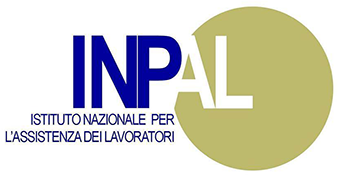 Possono aver diritto alla somma aggiuntiva, in presenza delle condizioni richieste, anche i titolari di assegno di invalidità liquidato ai sensi dell’art. 1 della L. 222 del 1984 ed i titolari di pensione in totalizzazione purché almeno una quota di pensione sia a carico di una delle predette gestioni.
La somma aggiuntiva non costituisce reddito né ai fini fiscali né ai fini della corresponsione di prestazioni previdenziali e assistenziali, con esclusione dall’anno 2008, per un importo pari a 156 euro, dell’incremento delle maggiorazioni sociali di cui all’articolo 38 della legge 28 dicembre 2001, n. 448, come determinato in applicazione del comma 5 della legge stessa (L. 127 del 3 agosto 2007 art. 5 comma 4).
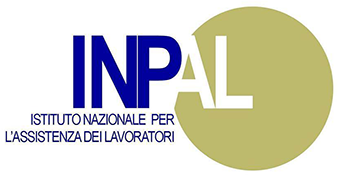 Il beneficio spetta ai titolari di pensione a carico:

dell’assicurazione generale obbligatoria per l'invalidità, la vecchiaia ed i superstiti dei lavoratori dipendenti; 
della gestione speciale per i lavoratori delle miniere, cave e torbiere; 
delle gestioni dei contributi e delle prestazioni previdenziali dei coltivatori diretti, mezzadri e coloni, degli artigiani e degli esercenti attività commerciali; 
della gestione separata di cui all’articolo 2, comma 26, della legge 8 agosto 1995, n.335; 
del fondo di previdenza del clero secolare e dei ministri di culto delle confessioni religiose diverse dalla cattolica; 
delle forme esclusive, sostitutive ed esonerative dell’assicurazione generale obbligatoria gestite da enti pubblici di previdenza obbligatoria. 
Possono aver diritto alla somma aggiuntiva, in presenza delle condizioni richieste, anche i titolari di assegno di invalidità liquidato ai sensi dell’art. 1 della L. 222 del 1984 ed i titolari di pensione in totalizzazione purché almeno una quota di pensione sia a carico di una delle predette gestioni.
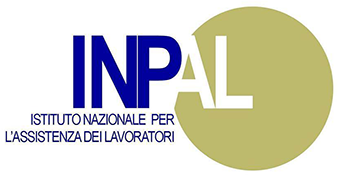 L’importo aggiuntivo non spetta ai titolari di:

invalidità civile (cat. INVCIV); 
pensione sociale (cat. PS); 
assegno sociale (cat. AS); 
rendita facoltativa di vecchiaia (cat. VOBIS) o di invalidità (cat. IOBIS); 
pensione di vecchiaia (cat. VMP) o di invalidità (Cat. IMP) a favore delle casalinghe; 
pensione di vecchiaia, di invalidità o ai superstiti a carico della gestione speciale per il personale degli Enti pubblici creditizi (cat. VOBANC, IOBANC e SOBANC); 
assegno straordinario di sostegno al reddito per i dipendenti delle aziende di credito ordinario (cat. VOCRED); 
assegno straordinario di sostegno al reddito per i dipendenti delle aziende di credito cooperativo (cat. VOCOP); 
assegno straordinario di sostegno al reddito per i dipendenti delle aziende di credito delle esattorie (cat. VOESA); 
indennizzo per attività commerciale (cat. INDCOM); 
pensioni ordinarie, di invalidità o ai superstiti già a carico del soppresso Fondo Previdenziale e Assistenziale degli Spedizionieri Doganali (cat.VOSPED, IOSPED)
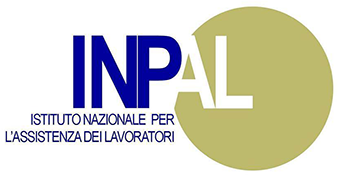 Rendita Integrativa Temporanea Anticipata
La  R.I.T.A.


La Rendita Anticipata è uno strumento di flessibilità che consente la corresponsione di un 
reddito corrisposto con cadenza mensile per raggiungere la pensione di vecchiaia utilizzando il capitale accumulato dal lavoratore nel fondo di previdenza integrativa con l'applicazione di un regime di tassazione agevolato.
L'operazione consiste, in sostanza, nell'erogazione frazionata di parte o dell'intero capitale accantonato nel fondo di previdenza integrativo per garantire all'interessato un reddito (entro un massimo di 10 anni) sino al raggiungimento della pensione pubblica. 
Lo strumento è molto flessibile in quanto consente all'interessato di scegliere quanta parte del capitale accumulato farsi erogare in anticipo e quanta lasciarne presso il Fondo.
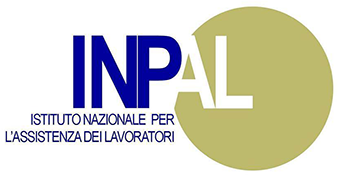 La assistenza sociale
Assegno sociale
Naspi
dis-coll
R.D.C
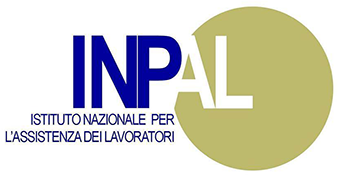 L’assegno sociale è una prestazione di natura assistenziale riservata ai cittadini italiani che hanno 65 anni di età, risiedono stabilmente in Italia e che hanno redditi inferiori ai limiti previsti dalla legge.
Dal 1° gennaio 1996 l'assegno sociale ha sostituito la pensione sociale, che continua comunque ad essere erogata a coloro che, avendone i requisiti, ne hanno fatto domanda entro il 31 dicembre 1995
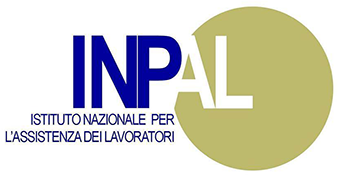 Redditi considerati ai fini della determinazione del diritto all'assegno sociale:

i redditi soggetti all'IRPEF al netto dell'imposizione fiscale e contributiva (stipendi, pensioni, redditi di terreni e fabbricati, redditi da impresa e da lavoro autonomo, assegno di mantenimento pagato al coniuge separato o divorziato ecc.);
i redditi esenti da imposta (prestazioni assistenziali in denaro pagate con carattere di continuità dallo Stato o da altri enti pubblici o da stati esteri, sussidi corrisposti dallo stato o da altri enti pubblici a titolo assistenziale, prestazioni aventi natura risarcitoria pagate dallo stato italiano o da stati esteri);
le pensioni ed assegni pagati dal Ministero dell'Interno ai ciechi civili, invalidi civili e sordomuti;
le pensioni di guerra;
le rendite vitalizie pagate dall'INAIL;
le pensioni privilegiate ordinarie "tabellari" per infermità contratte durante il servizio militare di leva;
i redditi soggetti a ritenuta alla fonte a titolo di imposta (vincite derivanti dalla sorte, da giochi di abilità, da concorsi a premi, da pronostici e da scommesse, corrisposte dallo Stato, da persone giuridiche pubbliche e private);
i redditi soggetti a imposta sostitutiva (interessi postali e bancari, interessi dei BOT, CCT e di ogni altro titolo di stato, interessi, premi ed altri frutti delle obbligazioni e titoli similari, emessi da banche e società per azioni, interessi delle obbligazioni e degli altri titoli compresi i titoli emessi da enti pubblici economici trasformati per legge in società per azioni);
gli assegni alimentari corrisposti a norma del codice civile;
l'assegno sociale di cui è titolare il coniuge del richiedente;
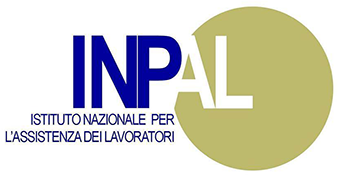 Mandato di assistenza
Documento di identità richiedente 
Codice fiscale richiedente
Documenti identità coniuge
Codice fiscale coniuge
Redditi personali
Redditi del coniuge
Iban
Data matrimonio
Data separazione/divorzio/scioglimento
Data decesso
Documenti eredi
Testamento
Documenti necessari alle domande di pensione
(alcune domande hanno specificità aggiuntive)
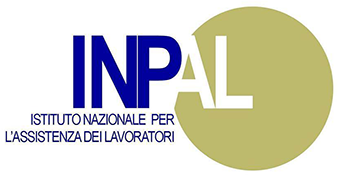 Grazie  per l’attenzione
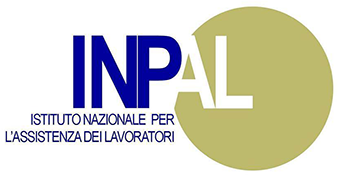